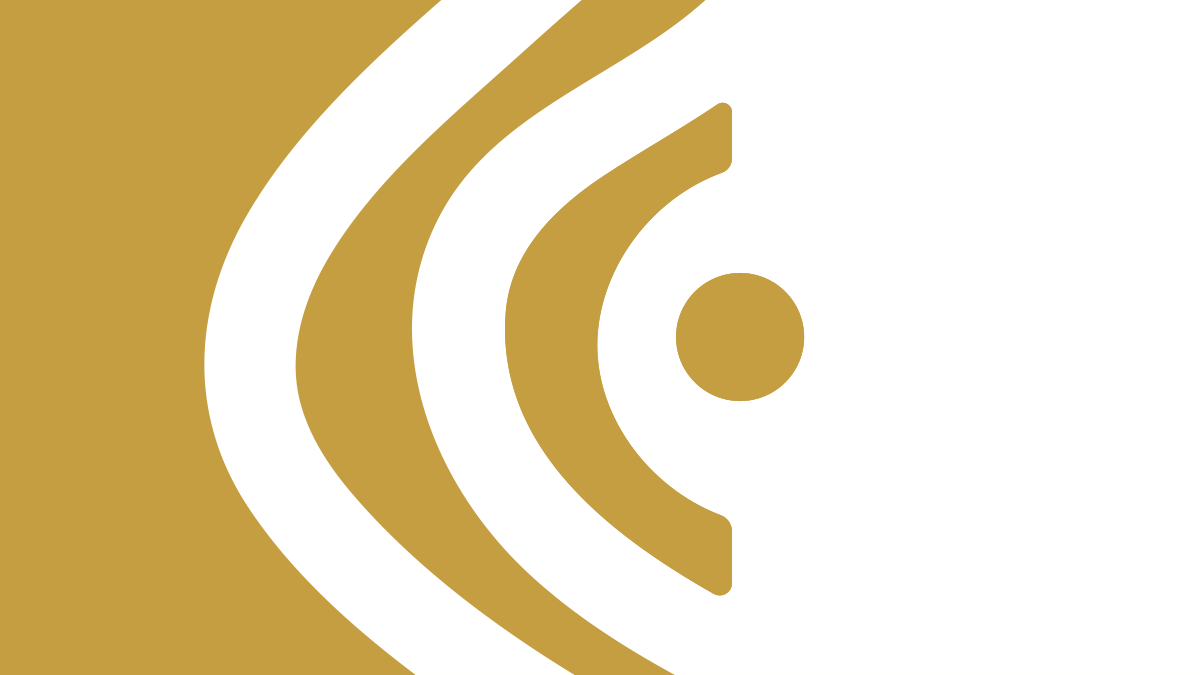 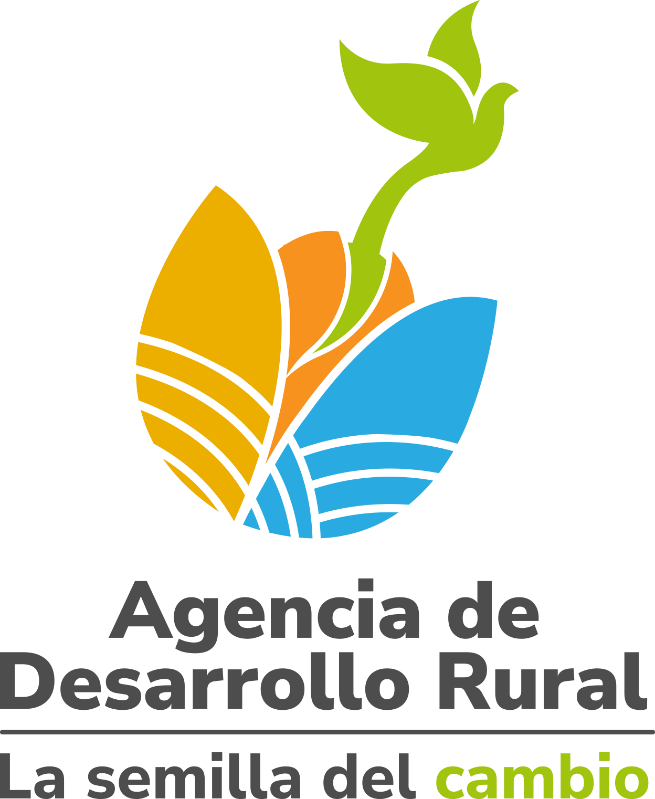 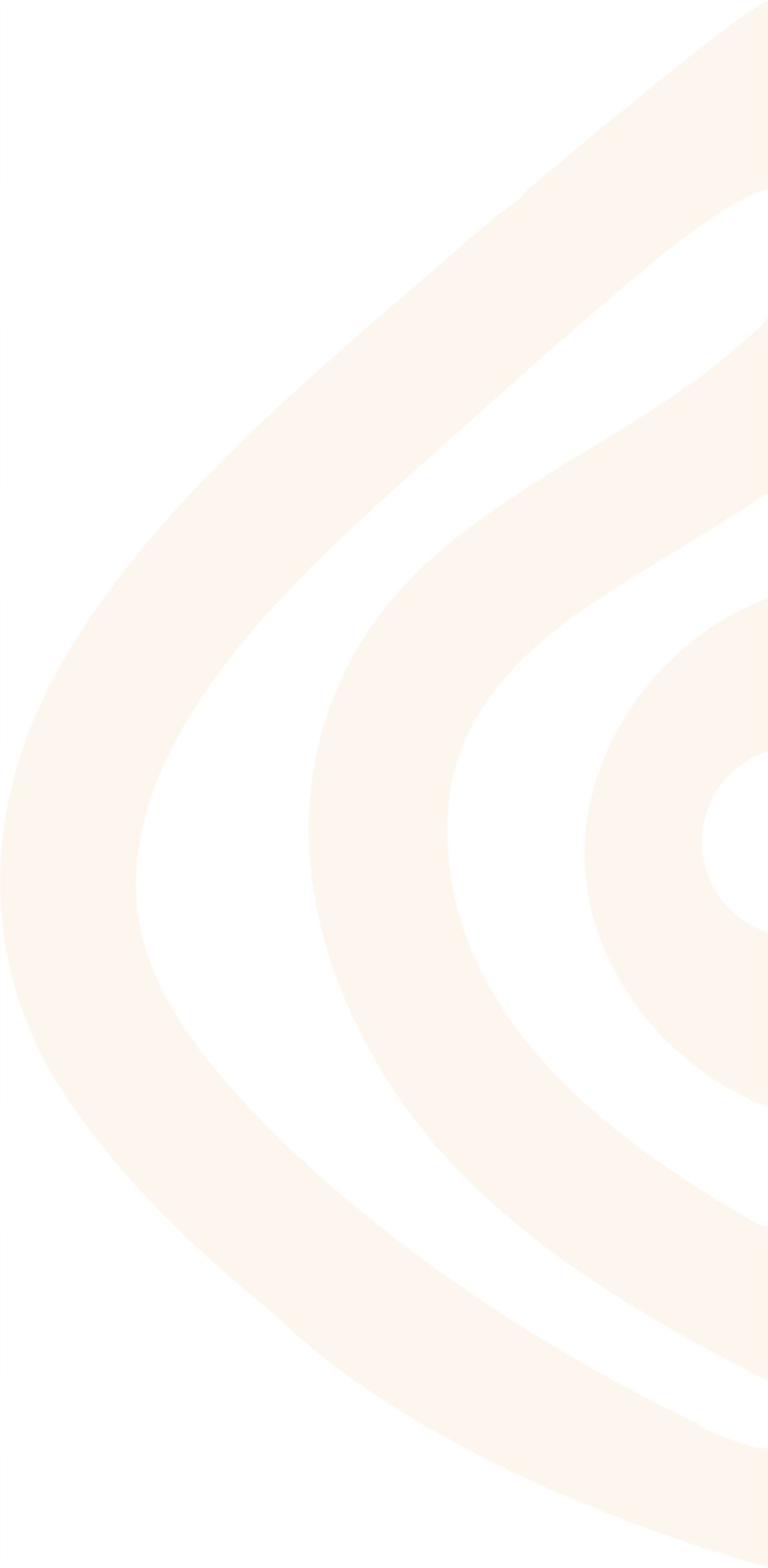 PLAN DE ACCIÓN PPDA 2024-2025
www.adr.gov.co
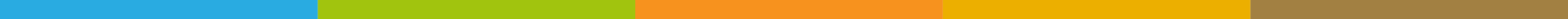 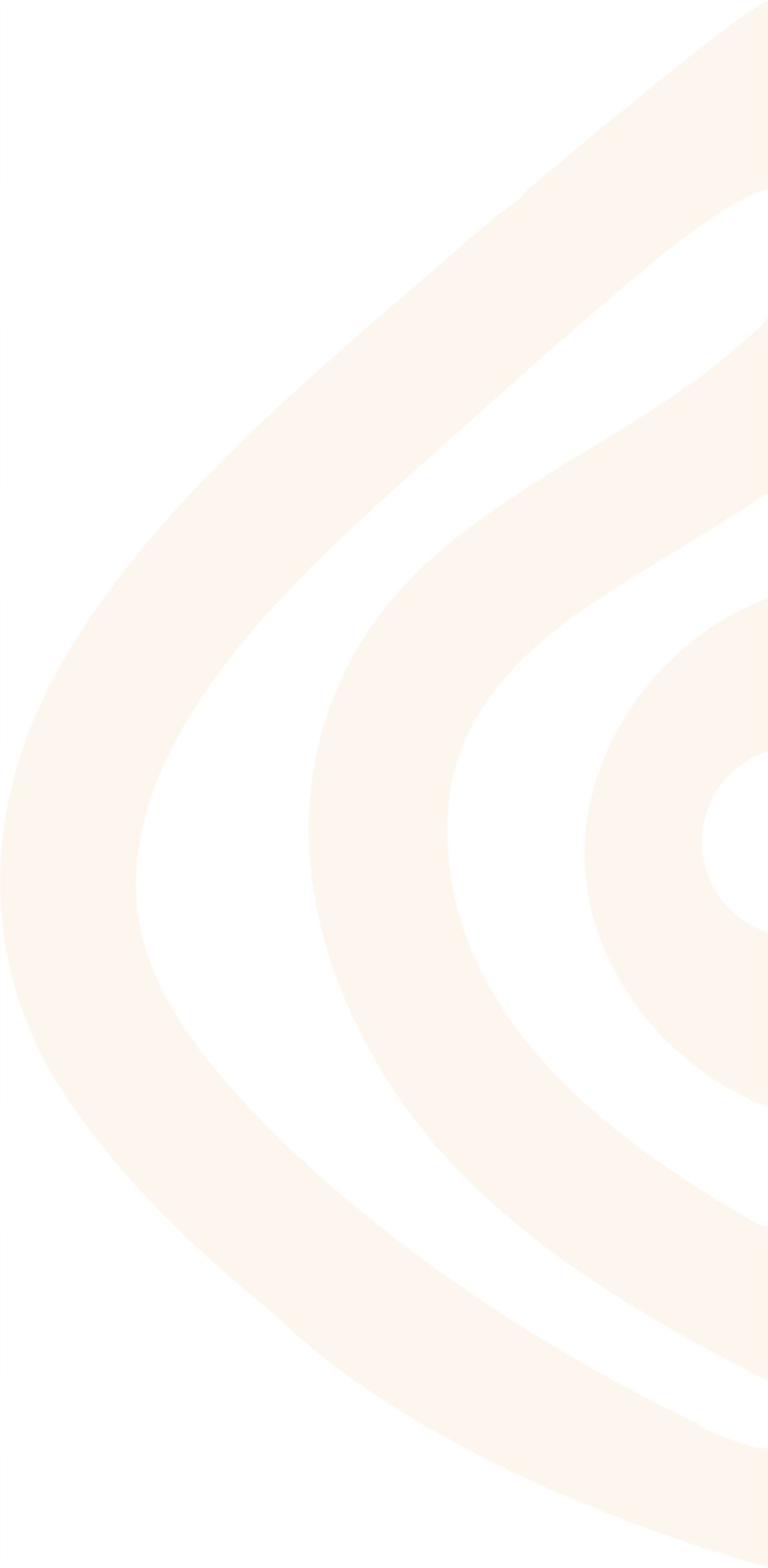 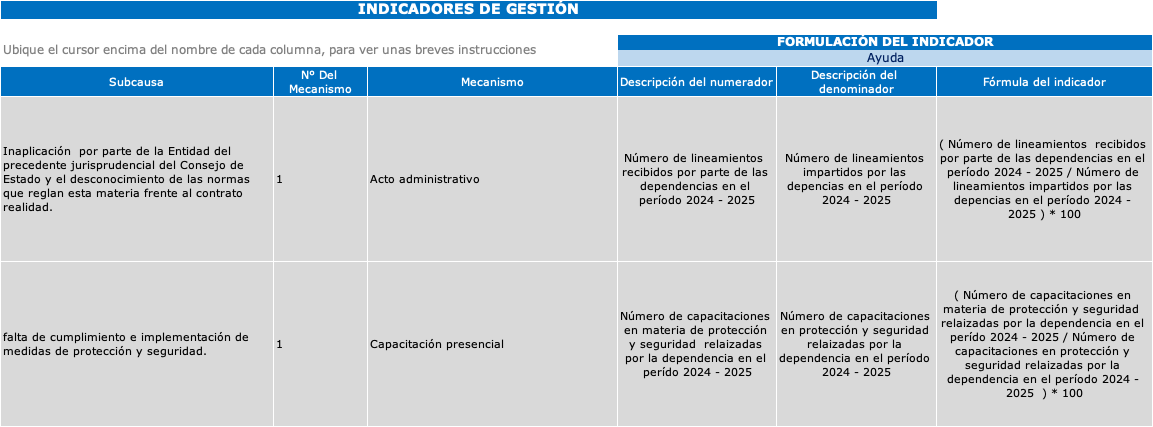 www.adr.gov.co
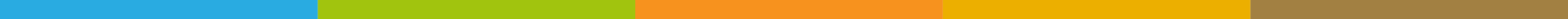 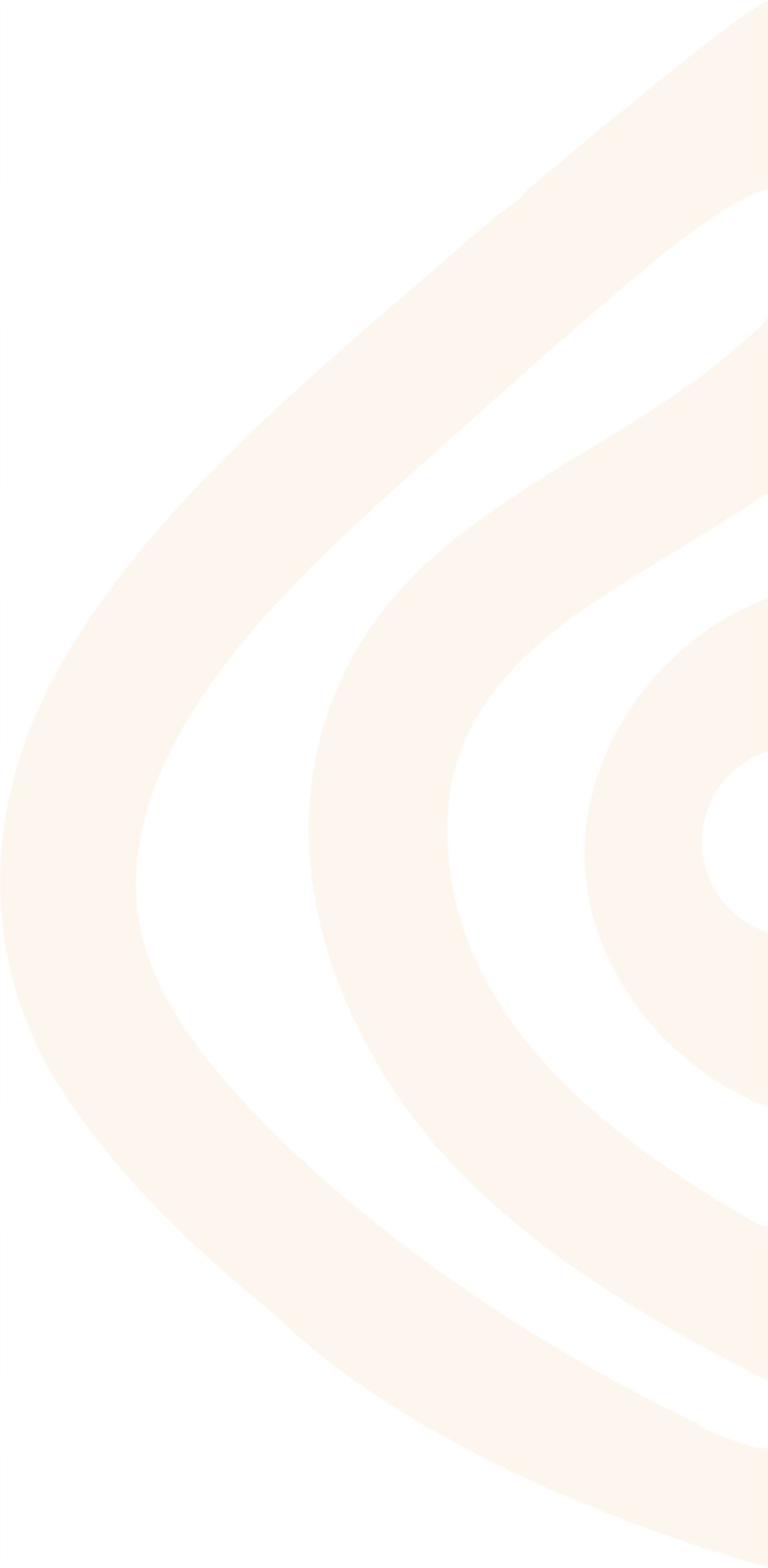 INDICADORES DE RESULTADO
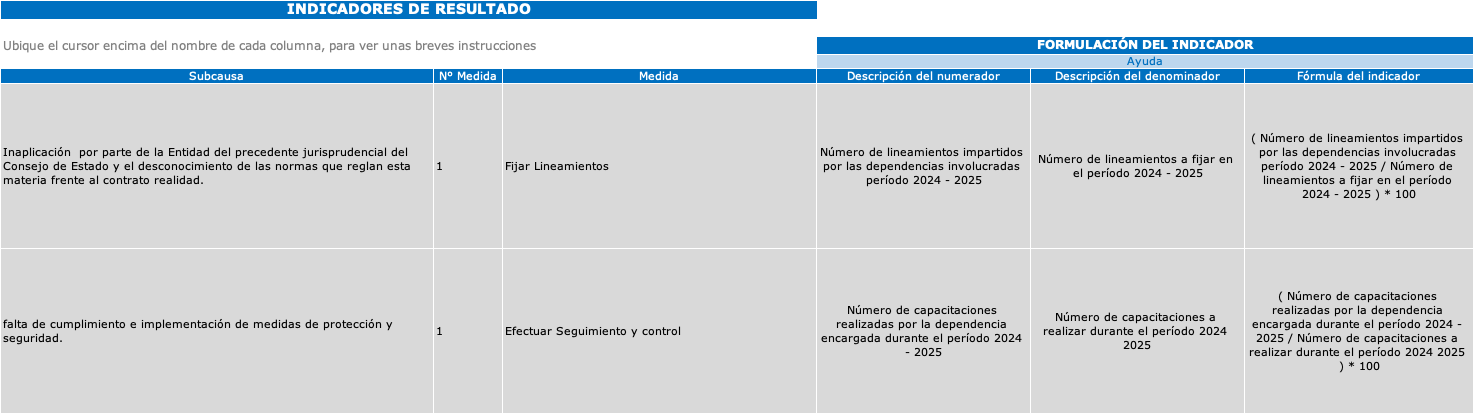 www.adr.gov.co
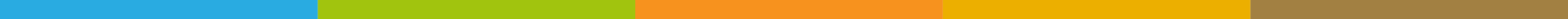 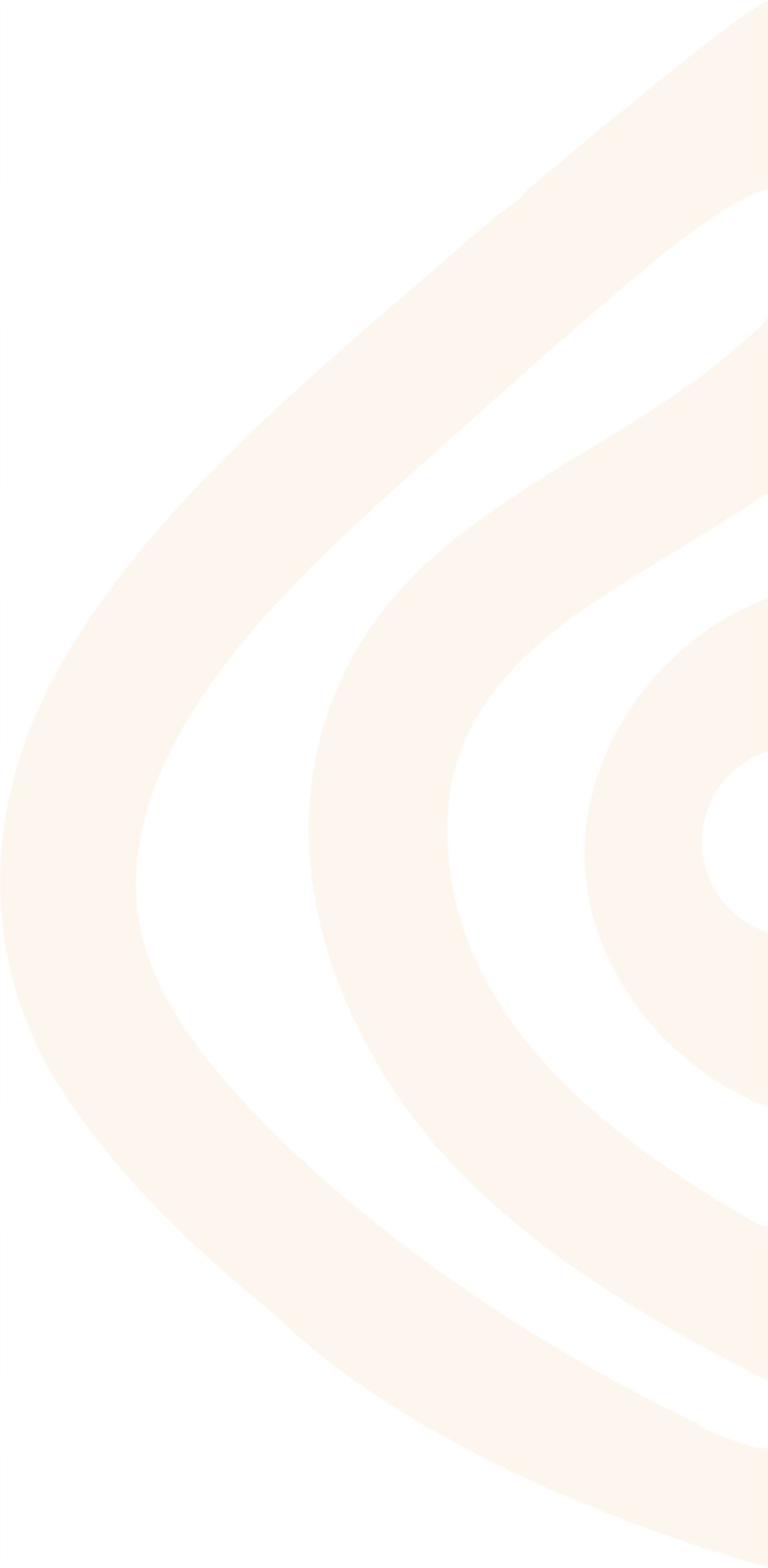 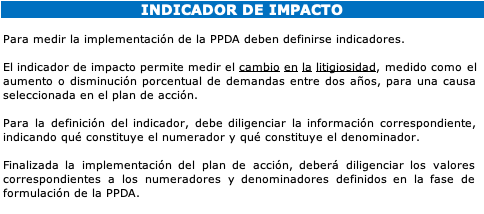 www.adr.gov.co
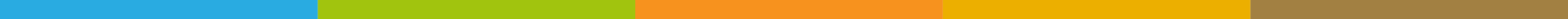